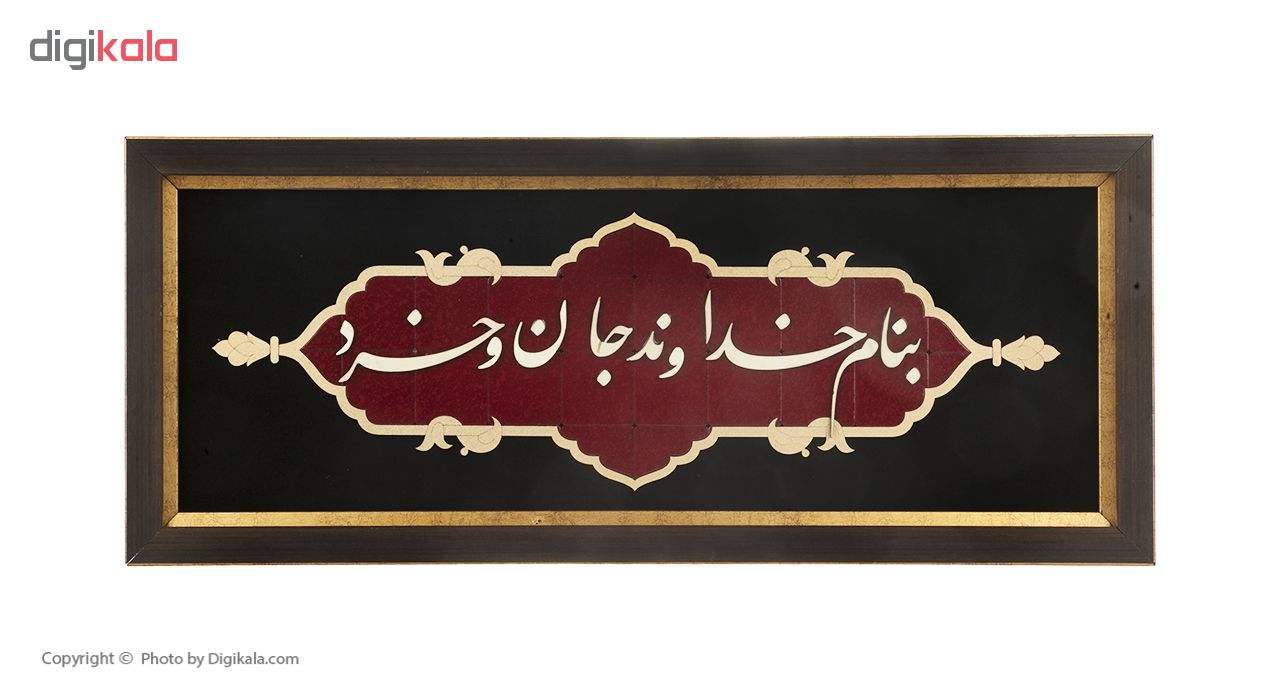 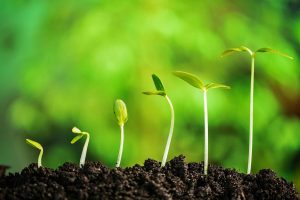 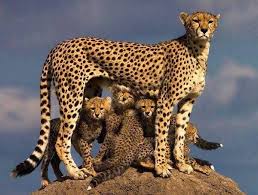 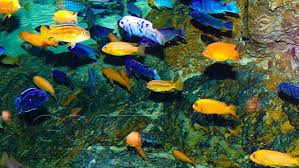 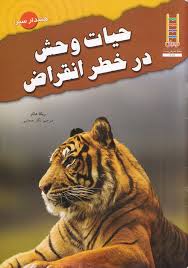 مخمر نانوایی، قارچی تک یاخته ای است.
وسایل و مواد لازم: ظرف شیشه ای، مخمر نانوایی، شکر، نمک، آب،
قاشق چای خوری، میکروسکوپ، تیغه و تیغک.
آب
نمک
شکر
ظرف
مخمر
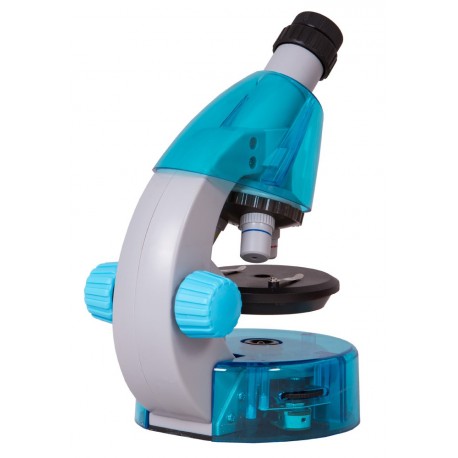 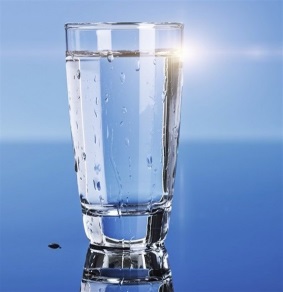 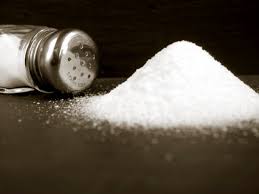 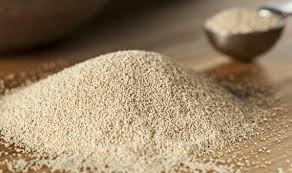 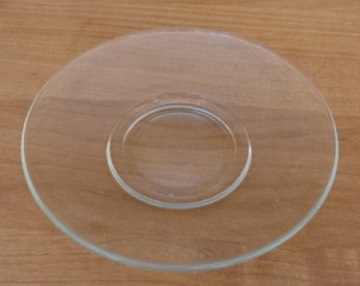 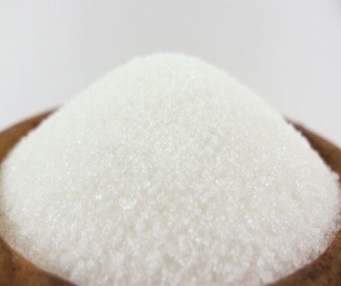 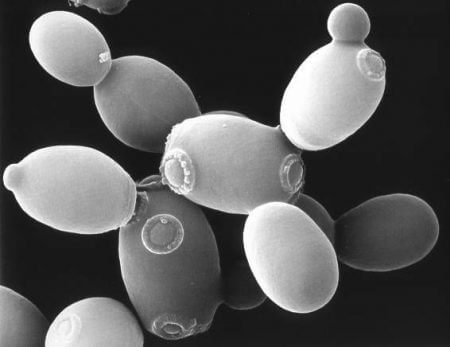 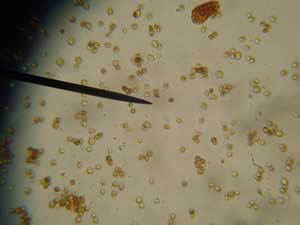 مخمر در زیر میکروسکوپ
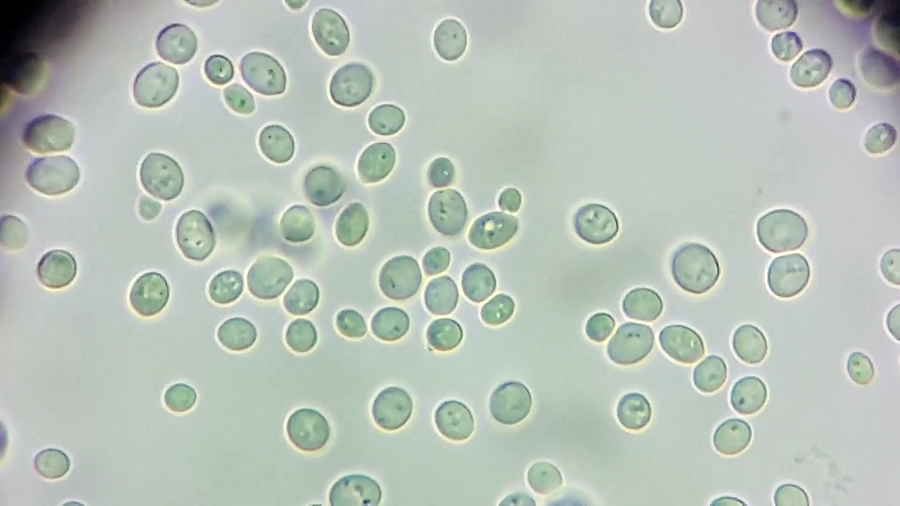